Некоторые патогенетические аспекты анемической кардиомиопатии
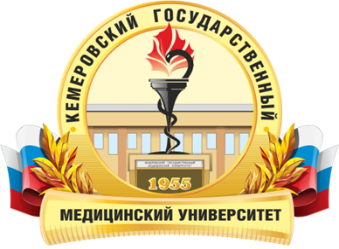 Никшина Д.А., Черноусов И.А.
Научный руководитель – д.м.н. профессор А.В. Будаев
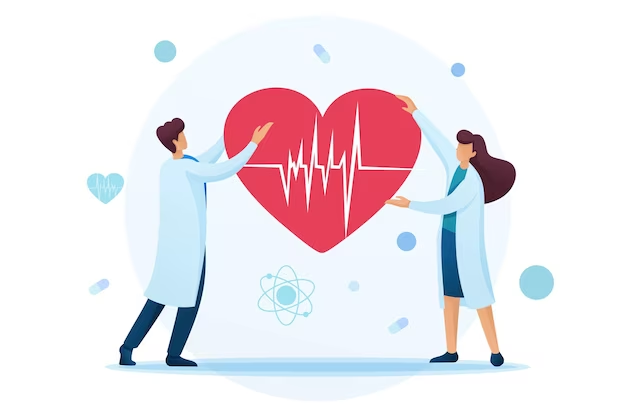 Патогенез
Введение
Анемическая кардиомиопатия – комплекс клинических проявлений, структурно-метаболических и функциональных изменений со стороны миокарда у больных железодефицитной анемией.
Результаты и их обсуждение
Развитие анемической кардиомиопатии у больных ЖДА связано с гемической гипоксией, вследствие которой в кардиомиоцитах снижается уровень АТФ, увеличивается содержания АДФ и АМФ, нарушается утилизации жирных кислот. Данные метаболические изменения вызывают структурно-функциональные нарушения миокарда, что приводит к нарушению центральной гемодинамики и, как следствие, циркуляторной гипоксии. 
Структурно-функциональные нарушения: снижение сократительной способности миокарда, систолическая и диастолическая дисфункция желудочков,  дилатация камер, эксцентрическая или концентрическая гипертрофия левого желудочка и увеличение ударного объема левого желудочка. 
Современная диагностика - тканевая миокардиальная допплер-эхокардиография, позволяющий диагностировать нарушения функции миокарда, когда отсутствуют клинические проявления.
Методы терапии основаны на компенсации дефицита железа. Для этого в план лечения включаются: диета с повышенным содержанием железа, прием больными препаратов железа, антигипоксантов.
Метаболические изменения в кардиомиоцитах.
Железодефи-цитная анемия
Развитие гемической гипоксии
Миокардиальная форма сердечной недостаточности
Cтруктурно-функциональные нарушения миокарда
↓ МОК
Цель исследования – изучить особенности патогенеза и клинических проявлений анемической кардиомиопатии.
Развитие циркуляторной гипоксии
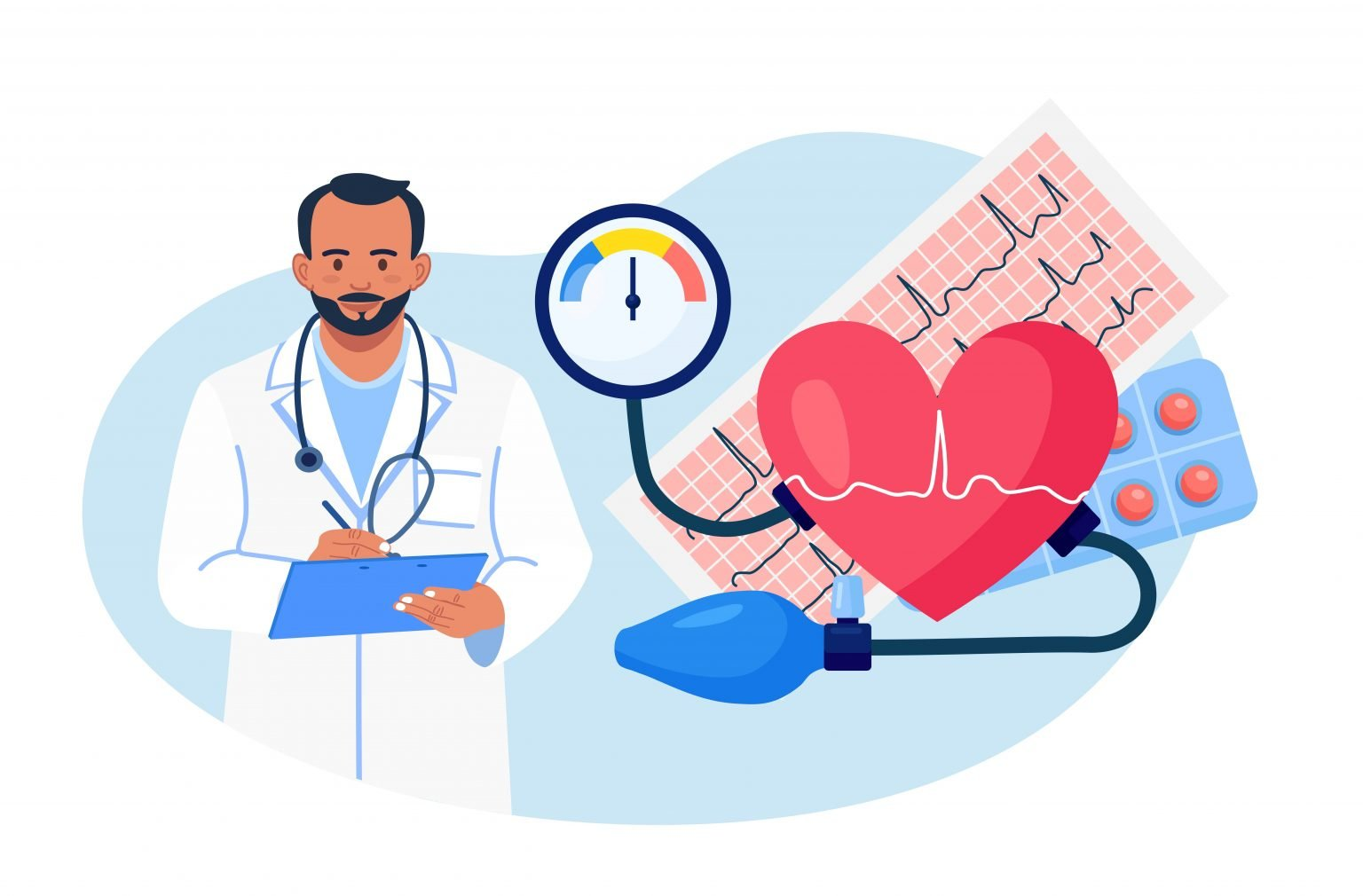 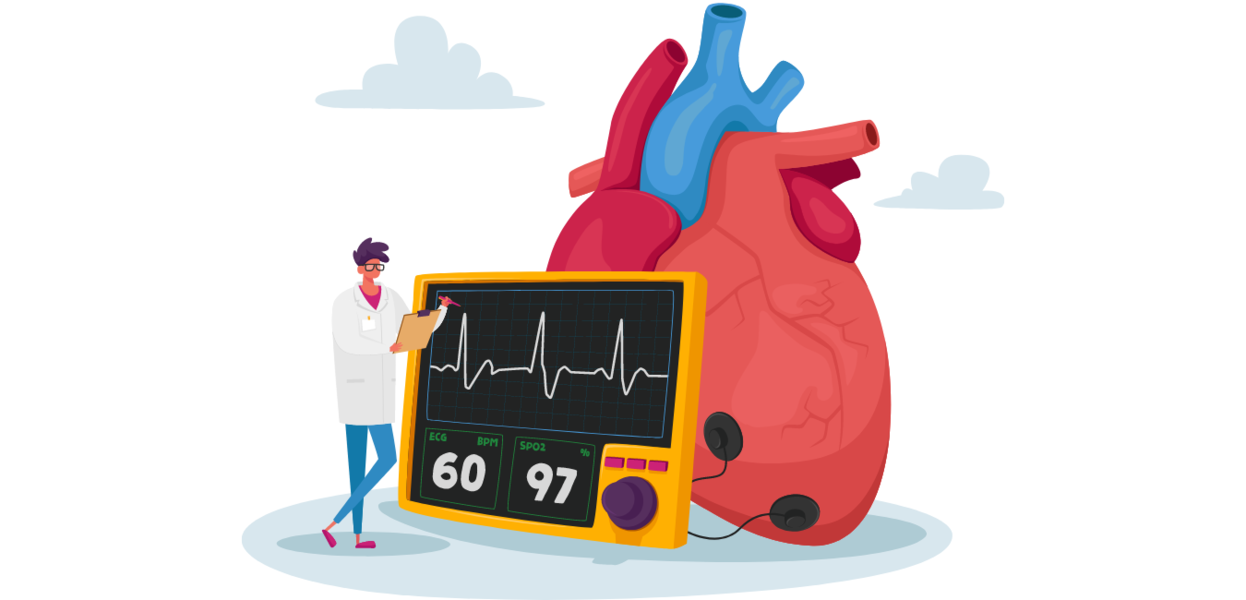 Материалы и методы
Проведен литературный обзор  отечественных и зарубежных  научных публикаций.
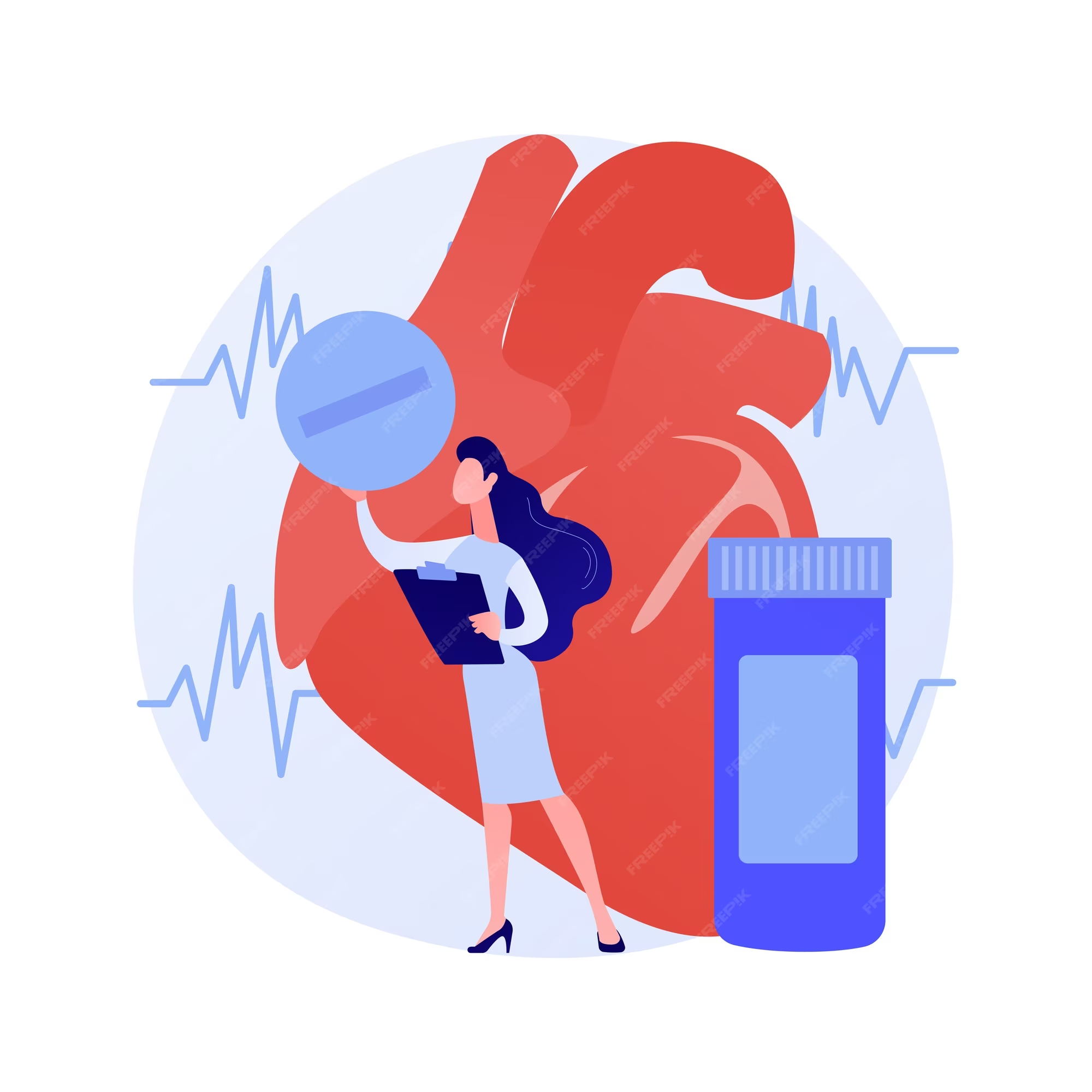 Выводы
Таким образом, особенностями патогенеза анемической кардиомиопатии являются метаболические и структурно-функциональные нарушения сердца. Метаболическими аспектами являются: снижение уровня АТФ, увеличение содержания АДФ и АМФ, нарушение утилизации жирных кислот в кардиомиоцитах. К структурно-функциональным аспектам относят: снижение сократительной способности миокарда, систолическая и диастолическая дисфункция желудочков,  дилатация камер, эксцентрическая или концентрическая гипертрофия левого желудочка и увеличение ударного объема левого желудочка.